Men in Black and Women in Red:Fashion, Art and Modernity in the Nineteenth Century
Lynda Nead
Pevsner Professor of History of Art, Birkbeck, University of London
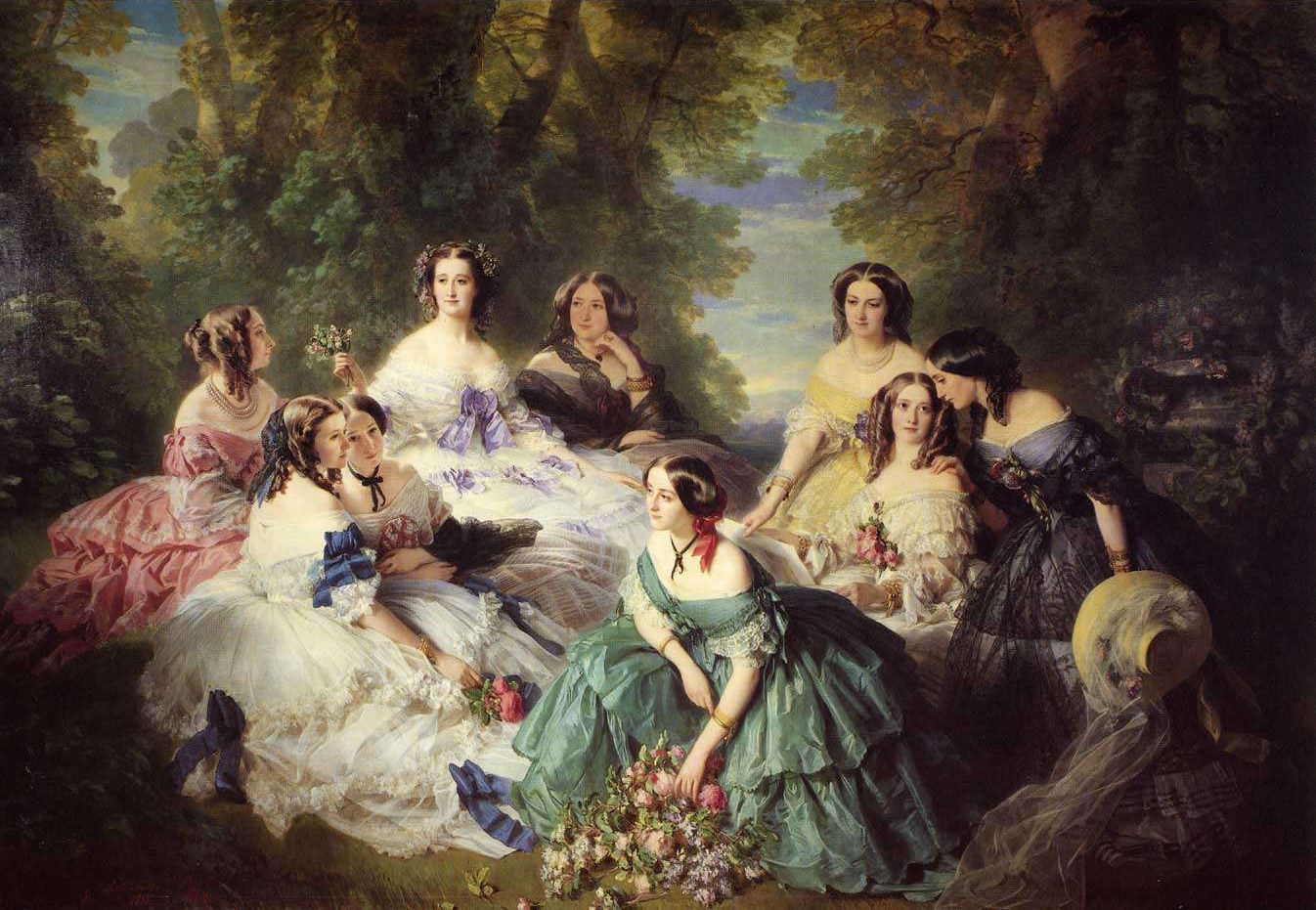 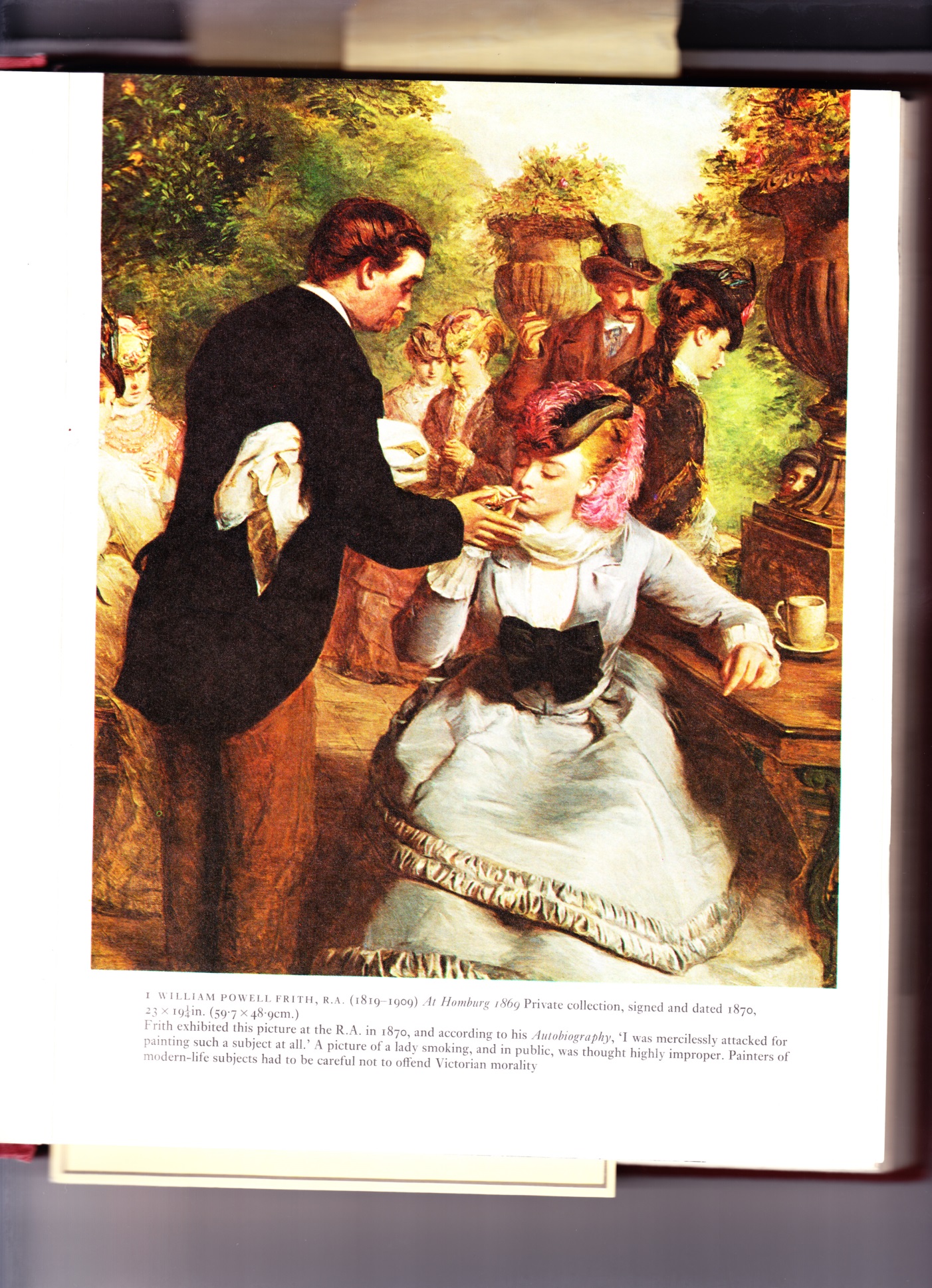 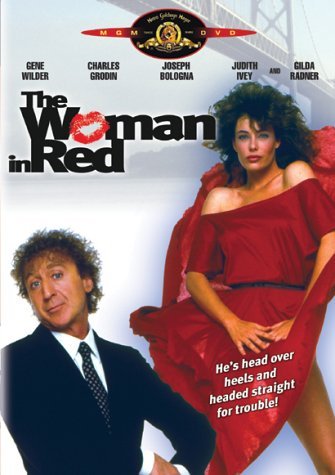 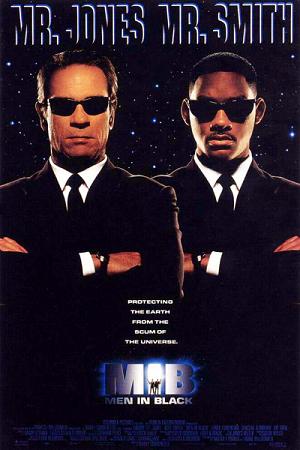 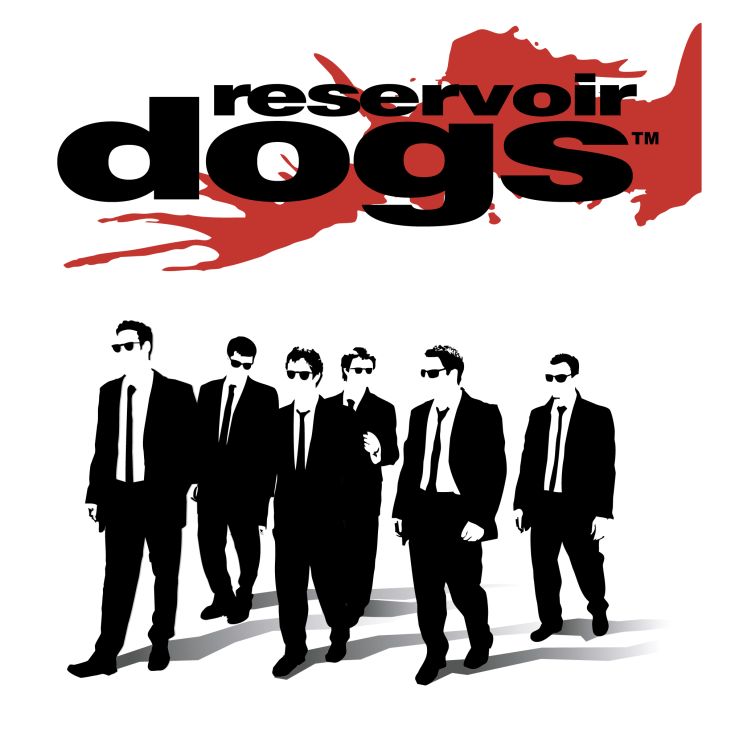 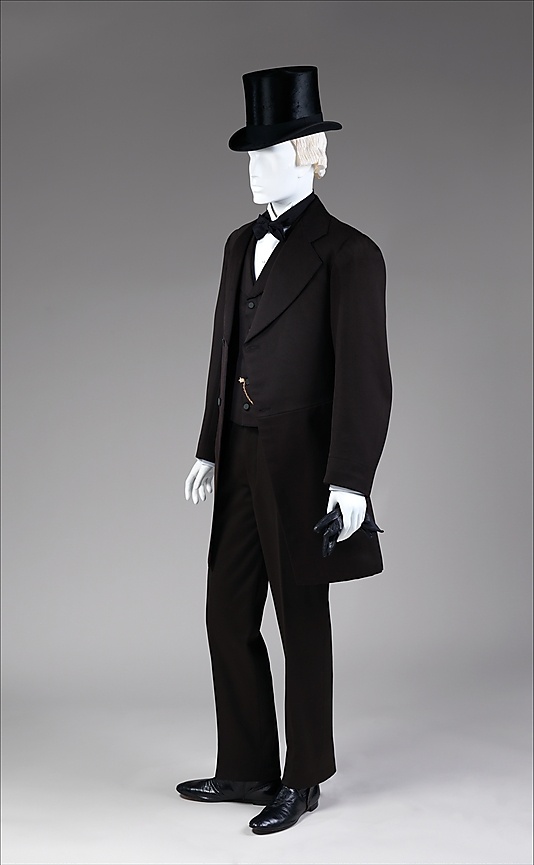 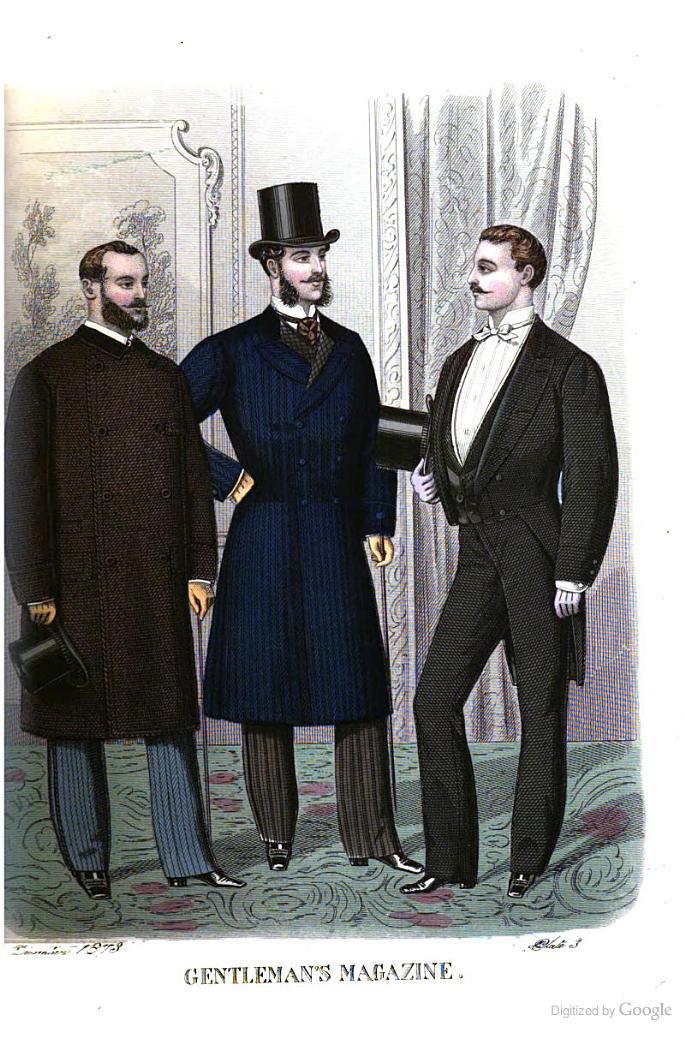 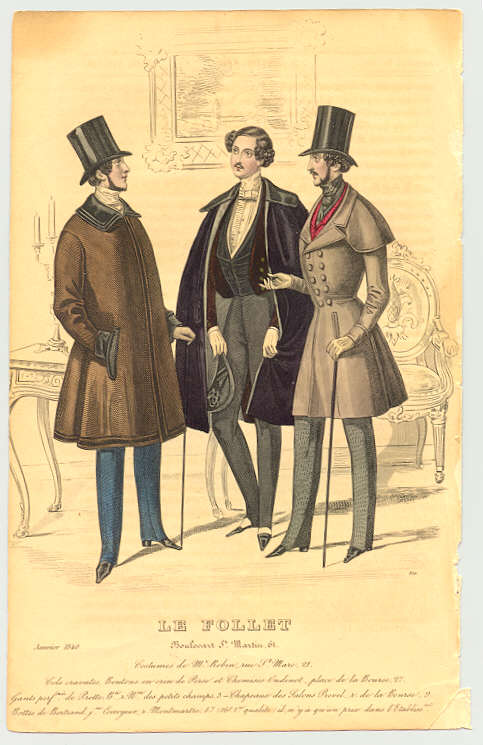 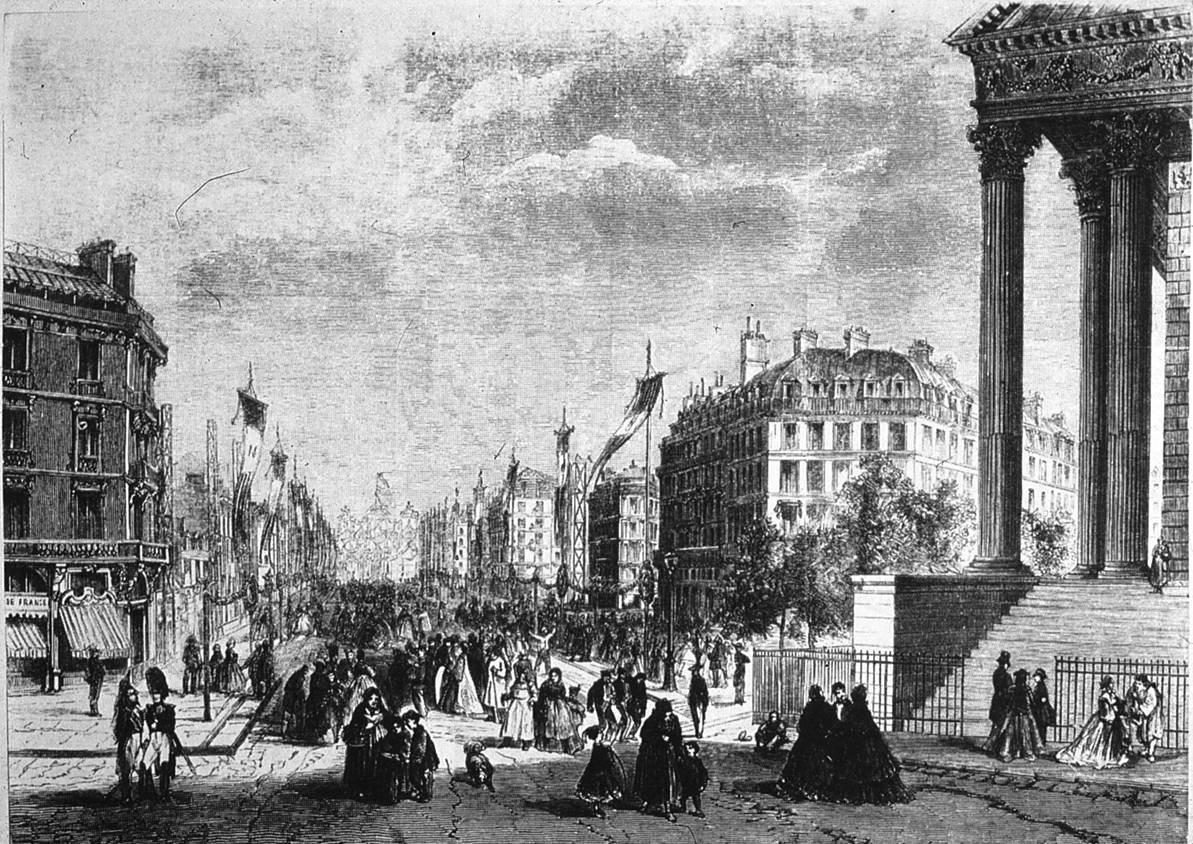 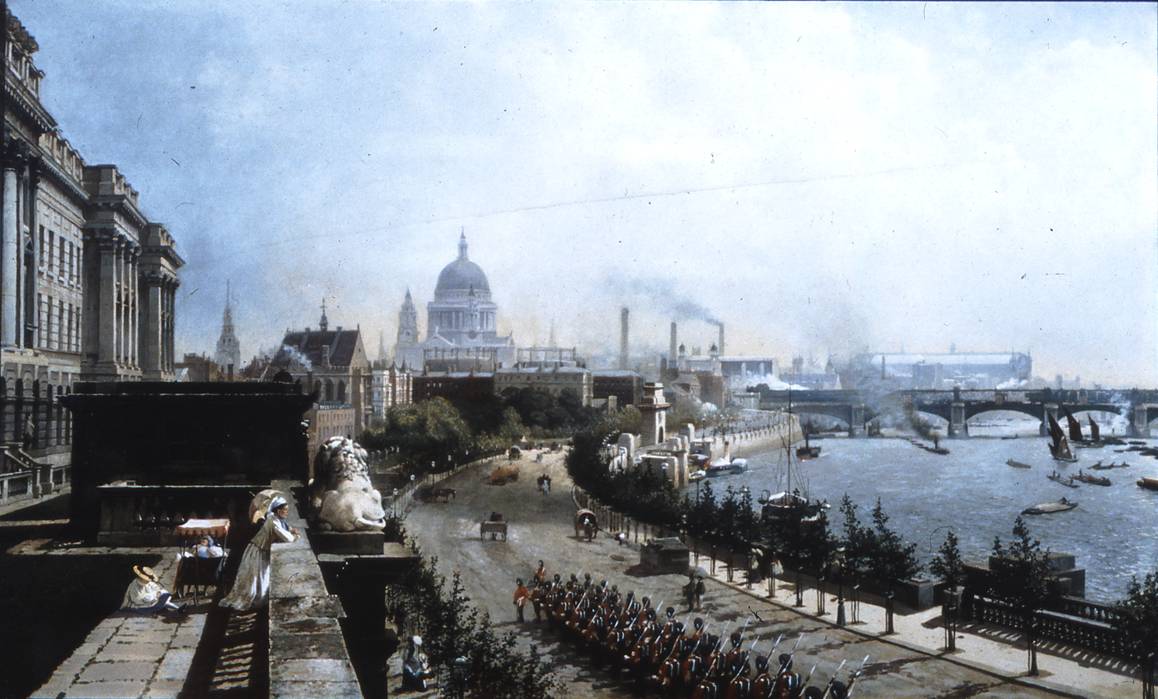 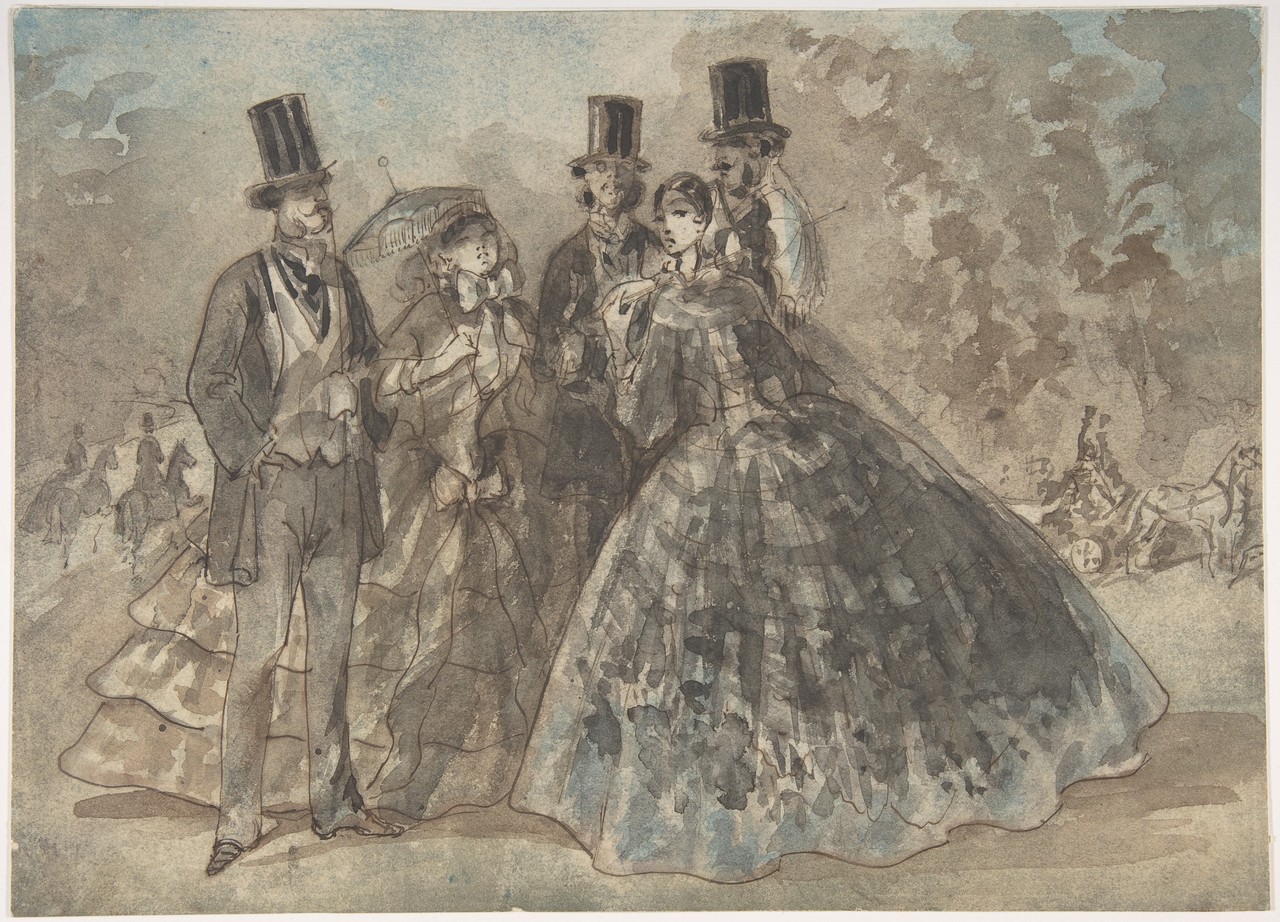 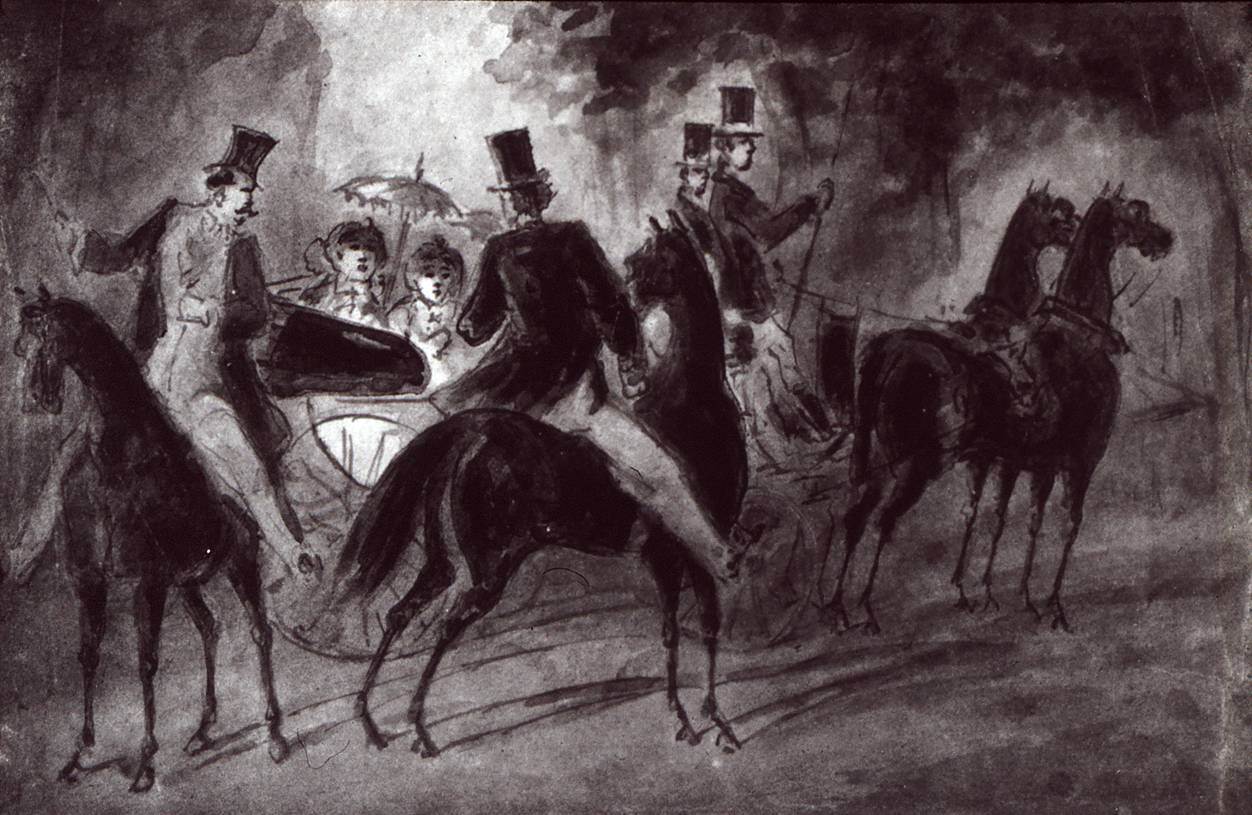 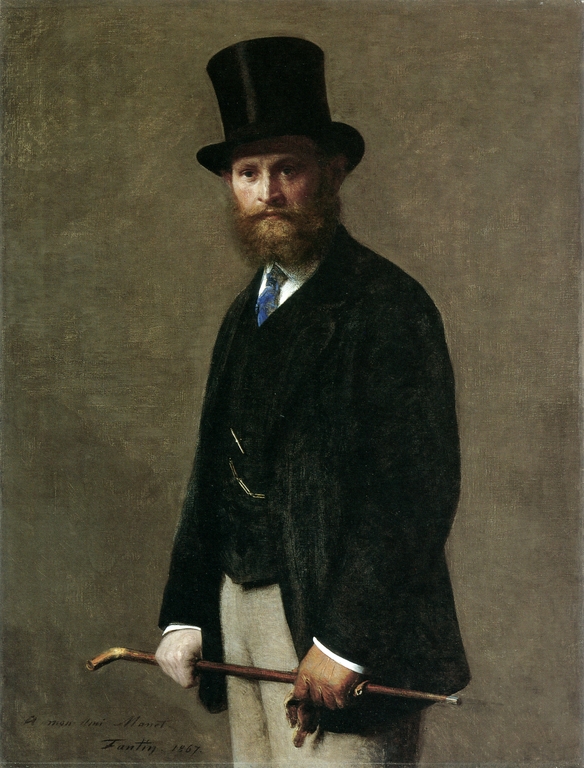 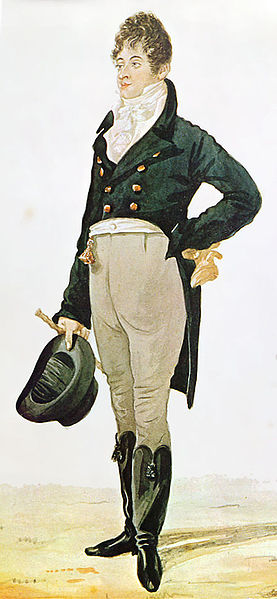 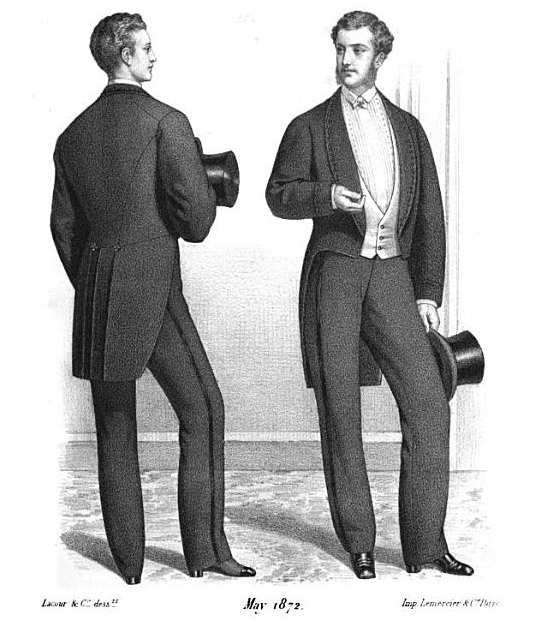 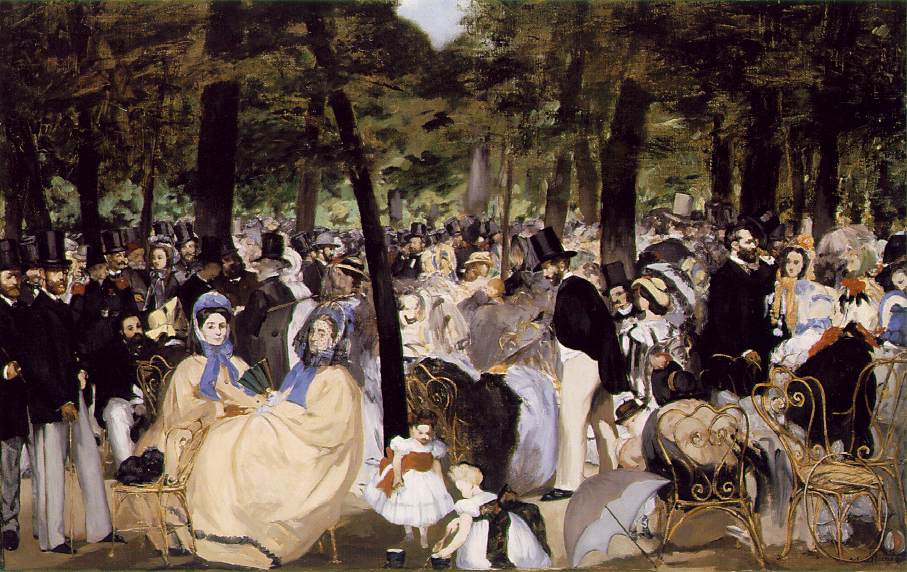 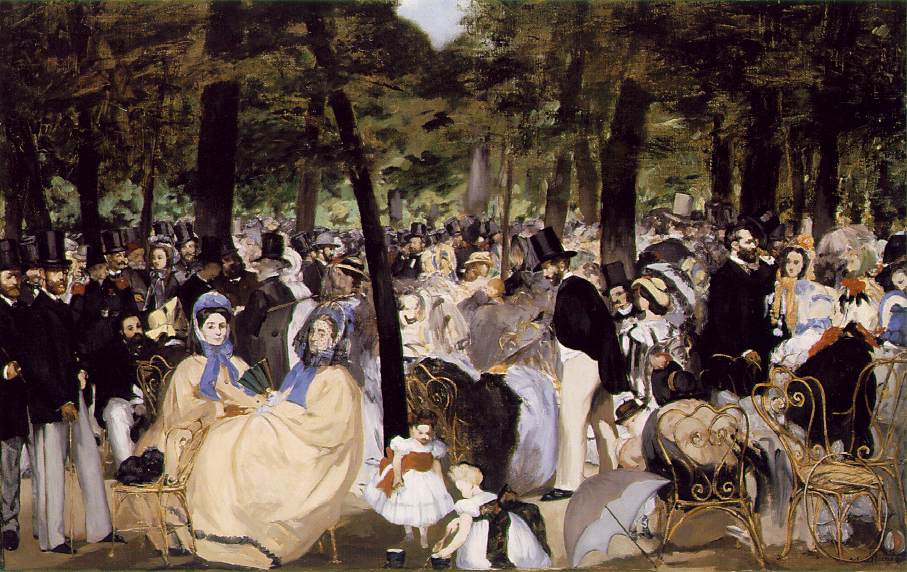 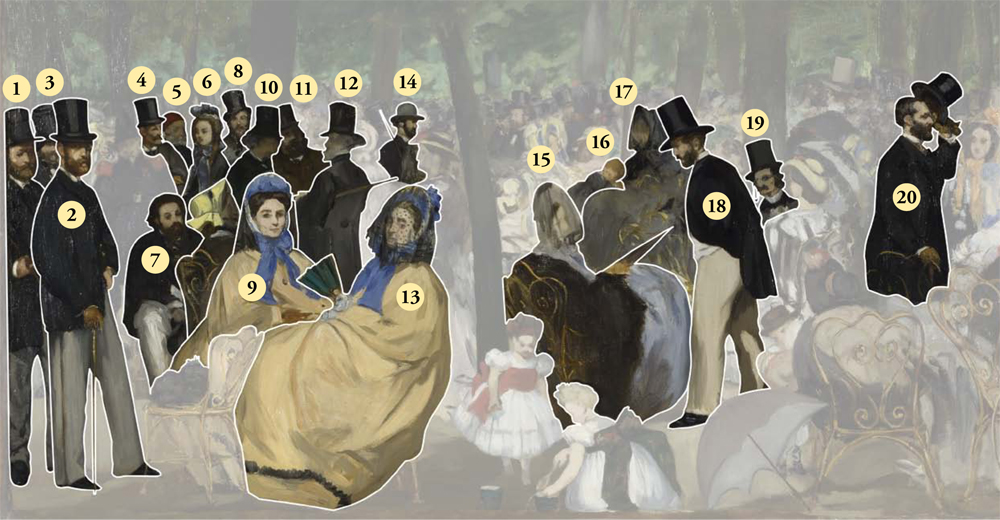 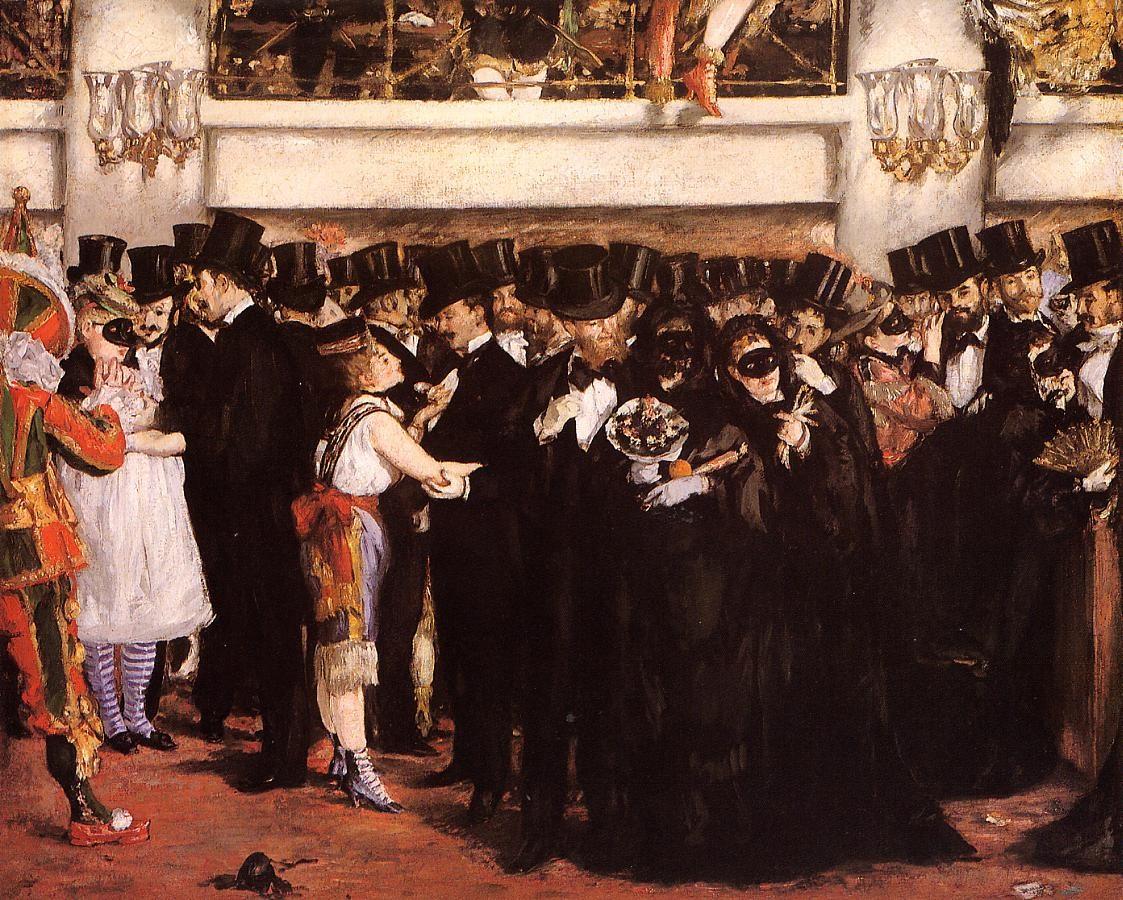 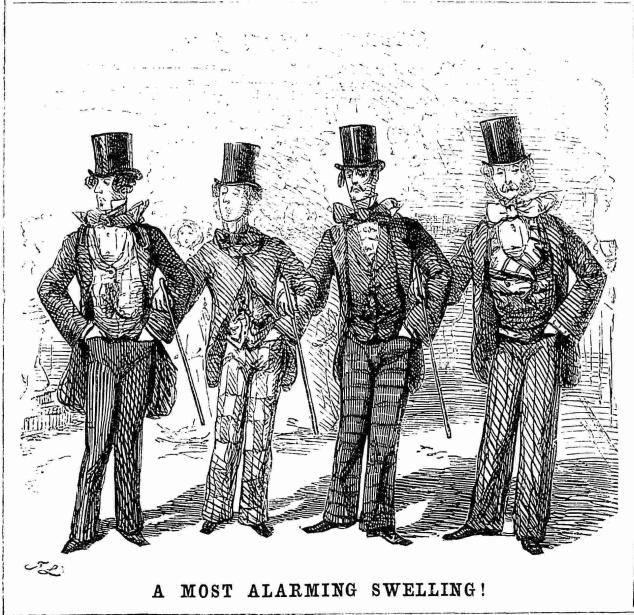 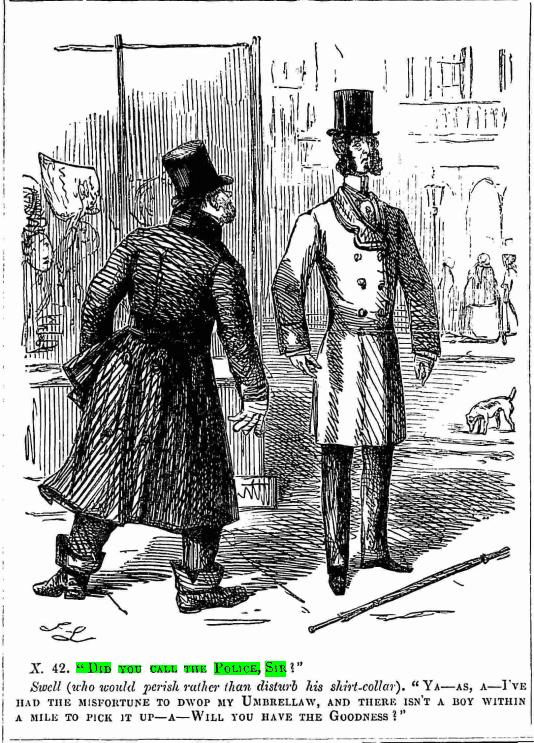 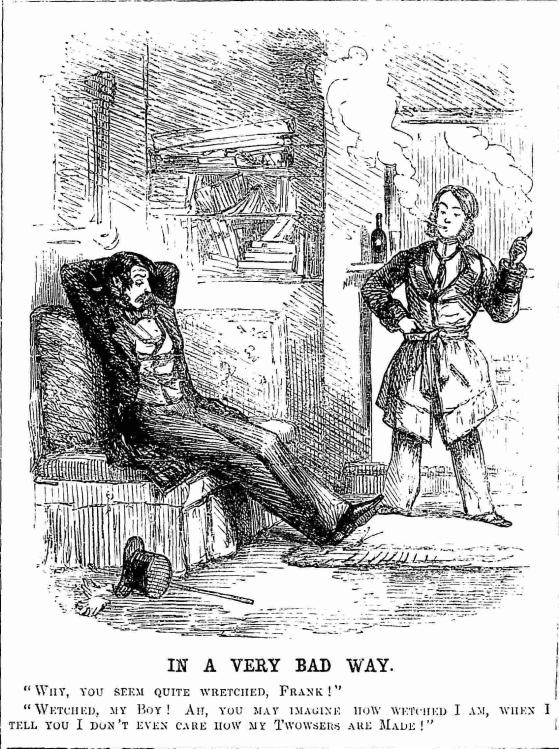 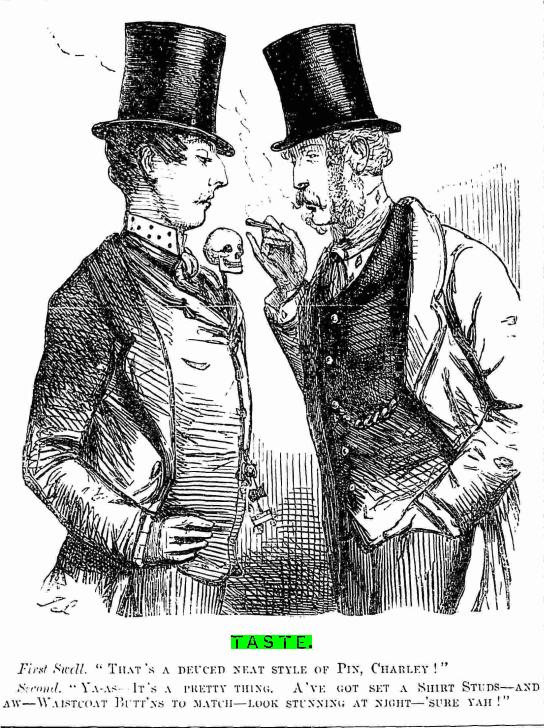 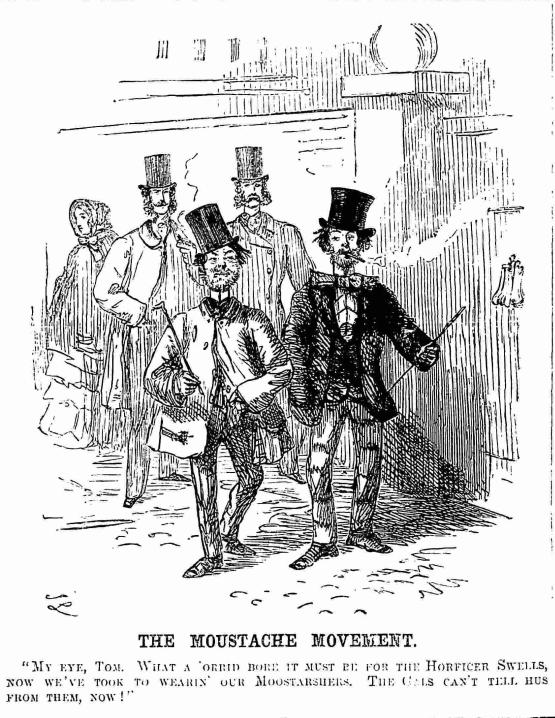 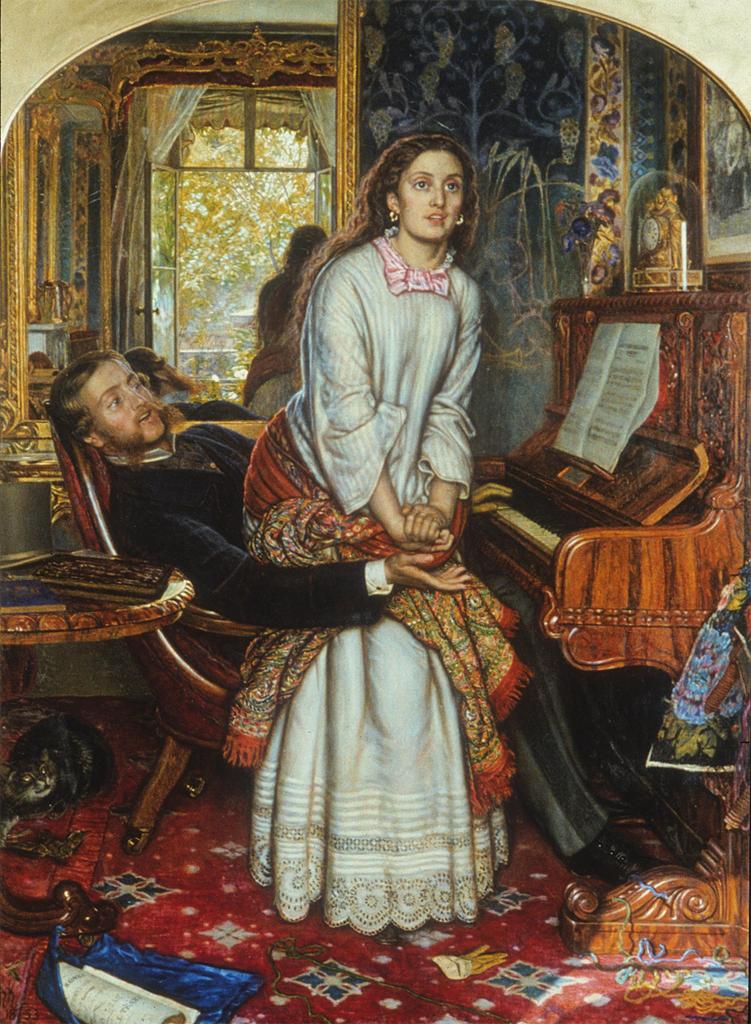 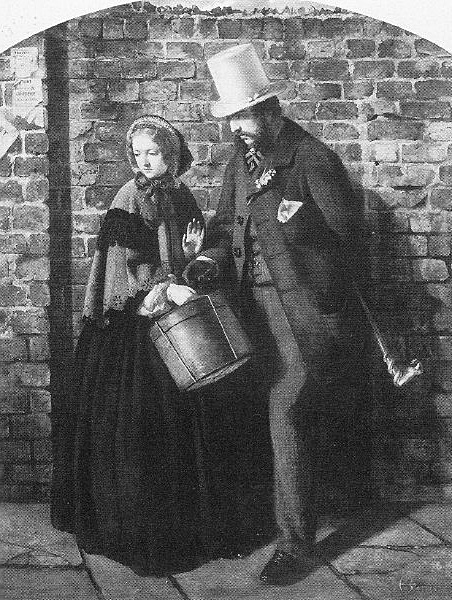 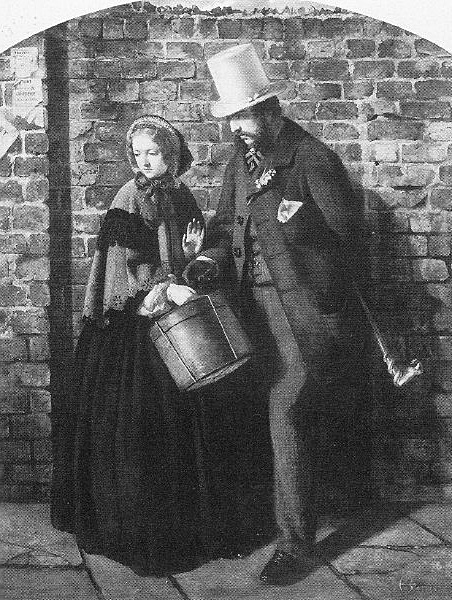 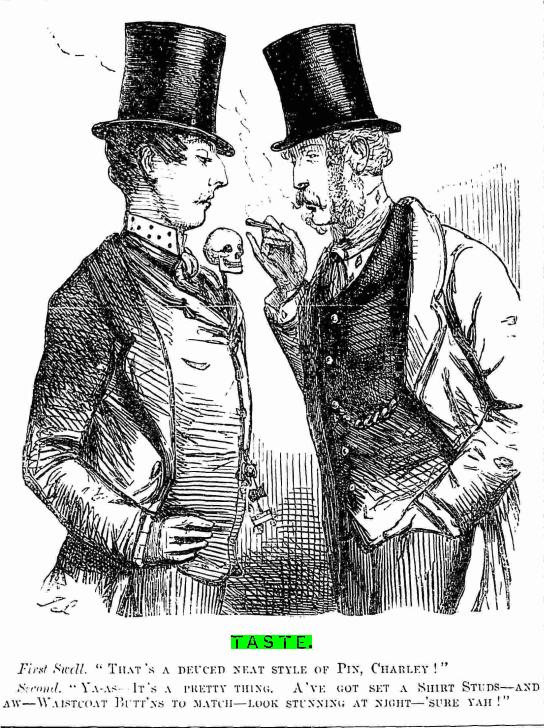 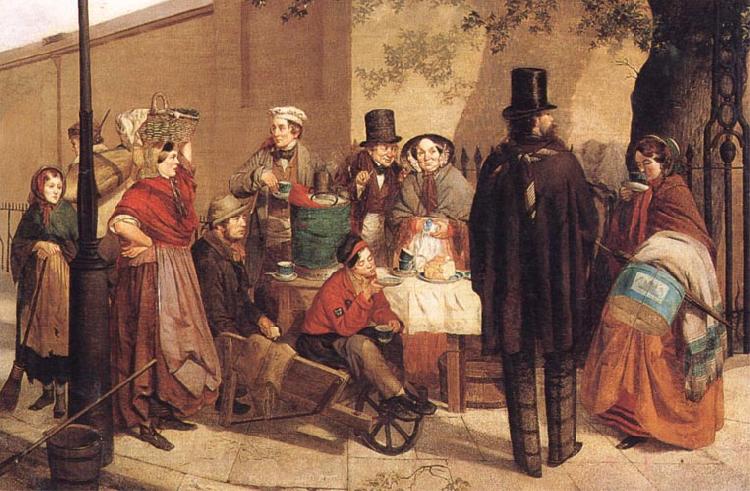